PHY 711 Classical Mechanics and Mathematical Methods
10-10:50 AM  MWF  Olin 103

Plan for Lecture 19:
Continue reading Chapter 7
Analytic methods for solving Sturm-Liouville equations
Eigenvalue solutions
Green’s function methods
10/08/2014
PHY 711  Fall 2014 -- Lecture 19
1
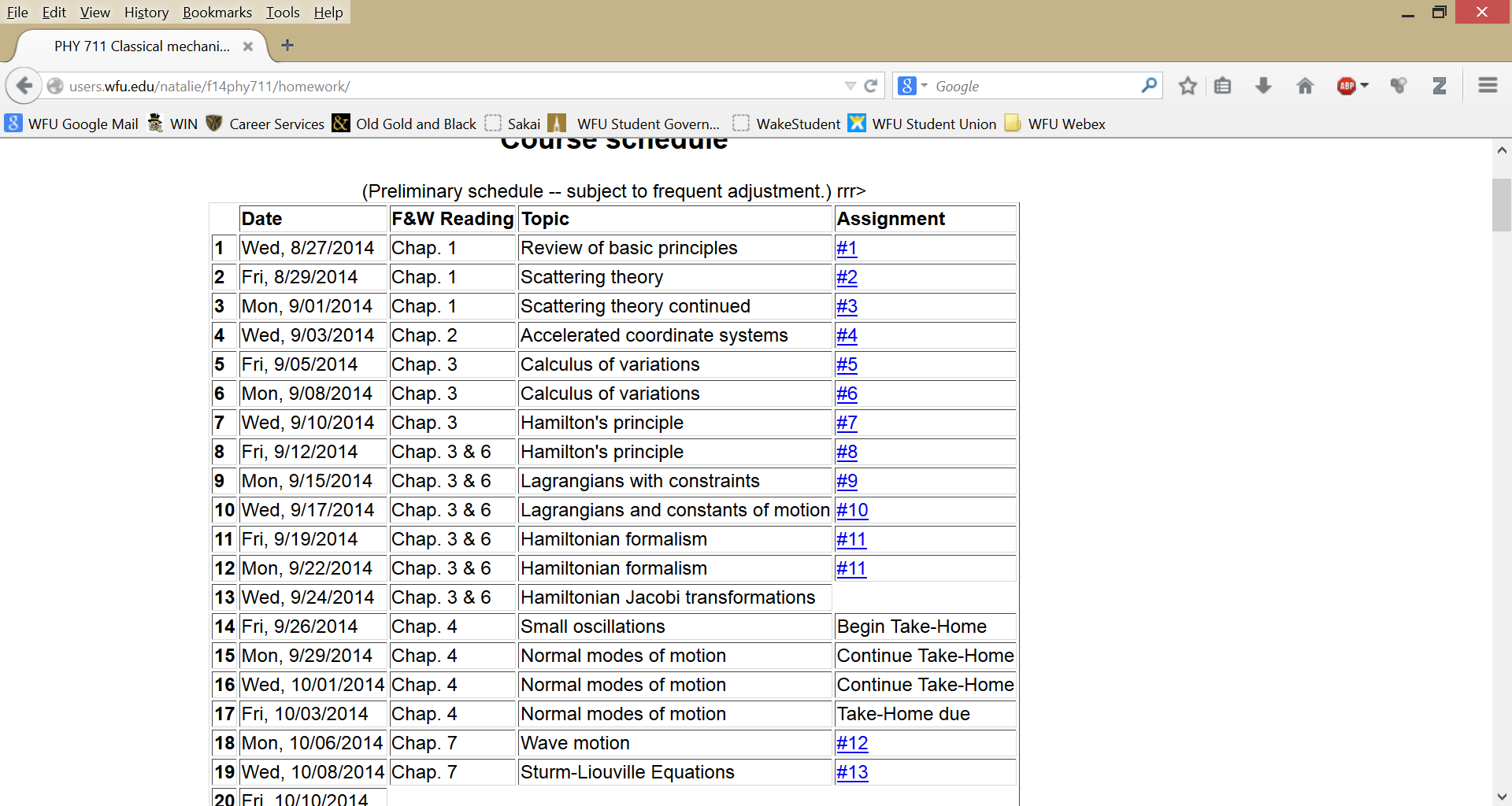 10/08/2014
PHY 711  Fall 2014 -- Lecture 19
2
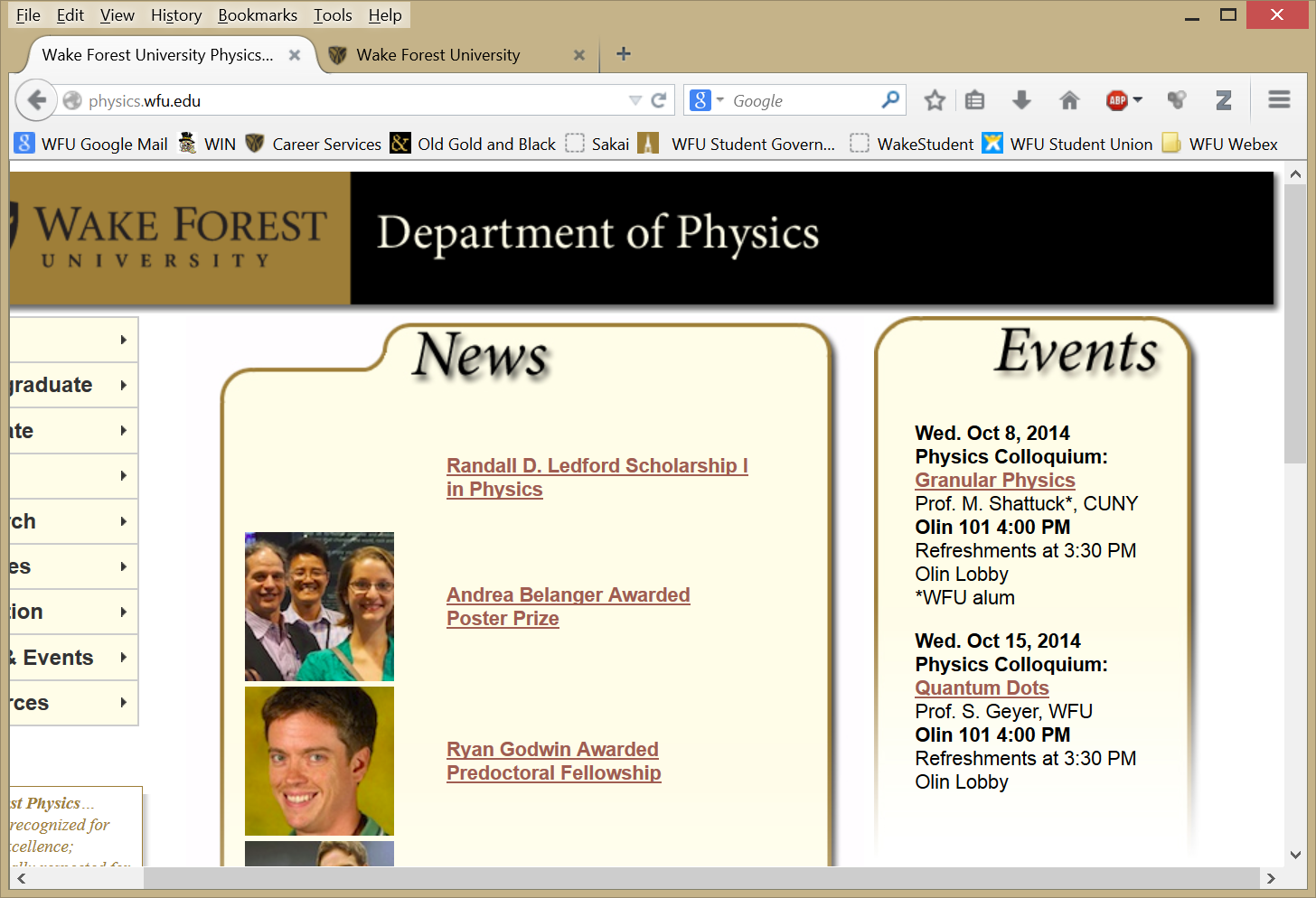 10/08/2014
PHY 711  Fall 2014 -- Lecture 19
3
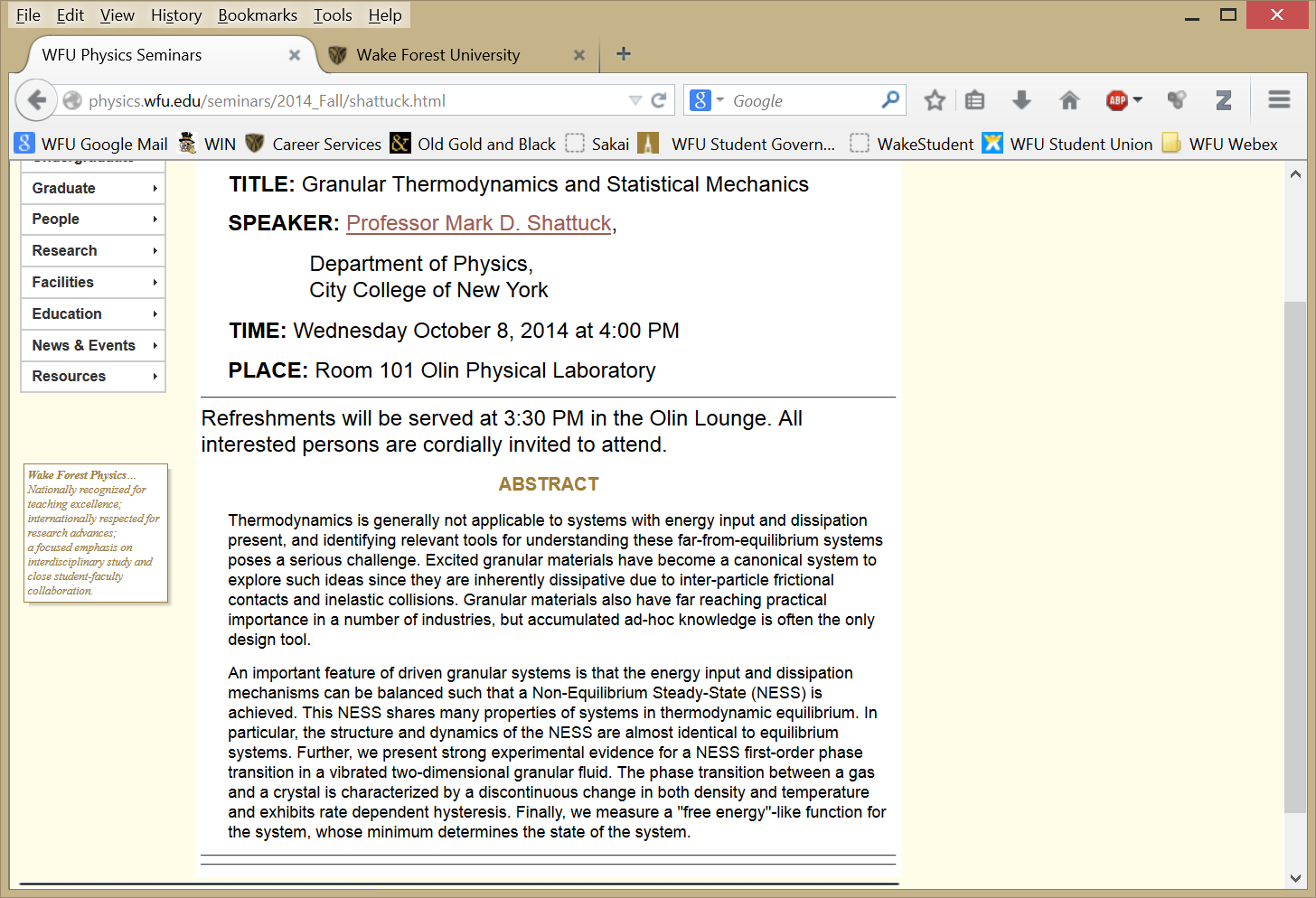 10/08/2014
PHY 711  Fall 2014 -- Lecture 19
4
Analysis of Sturm-Liouville equations
General form of equations
Eigenfunctions and eigenvalues
Orthogonal properties
Notion of completeness
Variational principles
Green’s function solution for inhomogeneous Sturm-Liouville problems
Green’s function as an eigenfunction expansion
Green’s function constructed from homogeneous Sturm-Liouville solutions
Fourier transforms
Laplace transforms
10/08/2014
PHY 711  Fall 2014 -- Lecture 19
5